Social Change Event:Priest for Life lawsuit against Obamacare and HHS Mandate
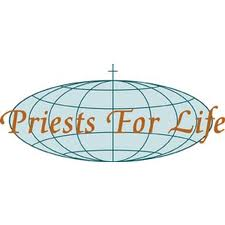 Live Broadcast, February 15th, 2012
Who are “Priests for Life”?
A Roman Catholic pro-life organization based in New York. 

Priests for Life exists primarily in order to show the clergy how to fight what the organization believes to be a culture of death.
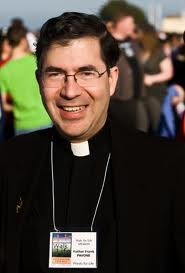 Why are they filing the lawsuit?
Believe it is unconstitutional

Violation of the First Amendment

Violation of Religious Liberty/Freedom of Conscience
About the Webcast
Comparing Blunt Amendment to Lawsuit
“Preventative” Health care
How it will affect religious AND/OR Pro-Life Organizations
Upcoming events and opportunities to protest HHS Mandate


LISTEN TO IT HERE: http://instantteleseminar.com/?eventid=26593149
My Reflection